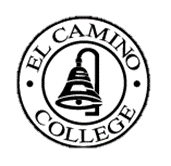 2022-2023 Program ReviewEl Camino College
Presented by: 
Kevin Degnan, Irena Zugic, and Carolyn Pineda
Academic Program Review Committee (APRC)
[Speaker Notes: Irena]
2022-2023 Program Review Orientation
2022-2023 List of Programs 
2022-2023 Program Review process
Updated Program Review template including Career Education (CE) Supplemental Questions
Program Review Resources
[Speaker Notes: Irena]
2022-2023 List of Programs – Full Program Review
[Speaker Notes: Irena]
2021-2022 List of Programs – 2-Year Career Education (CE) Review
[Speaker Notes: Irena]
2022-2023 Program Review Process
Programs scheduled for full Program Review and/or 2-Year CE Review for the 2022-2023 academic year will have training available in Spring 2022 and be able to complete their work by the start of Spring 2023, and then meet with the APRC throughout Spring 2023. 
The training is held at the end of the semester before work is to commence on the Program Review documents.
[Speaker Notes: Kevin]
2022-2023 Program Review Process (cont’d)
May-August
Attend or view the recording of the program review orientation.

Review the program review document from the previous cycle.

Review program data provided by the Office of Institutional Research and Planning (IRP).
[Speaker Notes: Kevin]
2022-2023 Program Review Process (cont’d)
September-November 2022
Submit additional data requests to Institutional Research & Planning (IRP) by September 30, 2022.


Prepare a rough draft of the review document, seeking input from program and division colleagues, including:
the program faculty
the division curriculum committee representative
the division SLO facilitator
the division Dean and, if applicable, Associate Dean and/or Director
[Speaker Notes: Kevin]
2022-2023 Program Review Process (cont’d)
December 2022 – February 2023
Submit any additional data requests to IRP by November 1, 2022.  IRP may not be able to fulfill data requests submitted after this date.

Revise the first draft according to feedback received from division colleagues.

Present revised draft to program and division colleagues.  Collect verification of review from colleagues.
[Speaker Notes: Kevin]
2022-2023 Program Review Process (cont’d)
February 17, 2023
Designated Faculty Member submits program review document to the division Dean and Academic Program Review Committee (APRC) co-chairs (izugic@elcamino.edu & kdegnan@elcamino.edu).

Designated Faculty Member submits CE 2-year review document to the division Dean and Academic Program Review Committee (APRC) co-chairs (izugic@elcamino.edu &kdegnan@elcamino.edu).
[Speaker Notes: Kevin]
2022-2023 Program Review Process (cont’d)
February-June 2023
If needed, meet with Academic Program Review Committee (APRC) Co-Chairs to discuss your program review document prior to scheduled meeting with full committee.

Meet with the Academic Program Review Committee to discuss your program review.

Following the meeting with Academic Program Review Committee, attend training session regarding input of program review content into Nuventive.
[Speaker Notes: Kevin]
2022-2023 Program Review Process (cont’d)
26 May 2023

Deadline for submitting final drafts of program review document to APRC for posting to college website.
[Speaker Notes: Kevin]
2022-2023 Program Review Template Some Changes...
You'll find that the template for 2022-2023 is quite a bit shorter and simpler than the templates until the 2021-2022 year, while still asking for essentially the same information. 
The main changes are the elimination of the student survey and the consistent identification of resources needed in each section.
Instead, this template focuses on presentation and deeper analysis of relevant information about your program and still includes the essential section of recommendations and resource requests.
Because there is no explicit section-by-section resource request format, it is a good idea to mention, in your analysis, how the evidence supports a given recommendation and use the same language for recommendations in the body of the document as you will at the end in the actual Program Resources section.
[Speaker Notes: Kevin]
2022-2023 Program Review Template
Components of the program review:
Section 1: Program Overview
Section 2: Program Assessment
Program Contribution to Student Success and Equity
Curriculum
Student Learning Outcomes (SLOs) and Program Learning Outcomes (PLOs)
Section 3: Program Vision and Future Planning
Program Vision
Future Planning
Program Resources
[Speaker Notes: Irena -]
2022-2023 Program Review Template
Program Overview

Provide an overview of the current program (e.g., the program’s mission statement, a description of the students it serves) and any highlights of the program’s previous success, future vision, and related needs.
Describe the degrees and/or certificates offered by the program.
Explain how the program fulfills the college’s mission.
Discuss the status of recommendations from your previous program review.
[Speaker Notes: Irena]
2022-2023 Program Review Template
Program Assessment – 
Program Contribution to Student Success and Equity

For the program under review, examine the following data for the last four years by: 
Disaggregating by race/ethnicity, gender, and age where possible.
Discussing internal and external factors contributing to constant, increasing or decreasing trends.
Highlighting equity gaps found among different groups of students.
[Speaker Notes: Carolyn]
2022-2023 Program Review Template
Program Assessment (cont'd) - 
Program Contribution to Student Success and Equity
Depending on the type of your program, provide and analyze the following statistics/data:
[Speaker Notes: Carolyn (data examples will follow after this slide)]
2022-2023 Program Review Template
Program Assessment (cont.) - 
Data Examples
•Degree Completion
•Certificate Completion
•Transfer to a four-year institution

Discuss any factors or program modifications that may have an impact student achievement.
Academic Program Review Dashboard
[Speaker Notes: Carolyn]
2022-2023 Program Review Template
Program Assessment (cont.) - 
Data Examples
Scheduling of courses
Are the times and frequencies that courses are scheduled fulfilling the need or demand for courses?

Fill rates
Identify and address any trends in fill rates.
Academic Program Review Dashboard
[Speaker Notes: Carolyn]
2022-2023 Program Review Template
Program Assessment (cont.) - 
Data Examples
Grade Distribution
•Are there any courses that stand out in one way or another in terms of grades?

Course Success
•Discuss success rates and address any performance gaps among different population of students.
Academic Program Review Dashboard
[Speaker Notes: Carolyn (data examples will follow after this slide)]
2022-2023 Program Review Template
Program Assessment (cont.) - 
Data Examples
Unit Accumulation:
•Discuss whether students who take units beyond the requirement for their educational goals serves an educational purpose or not.
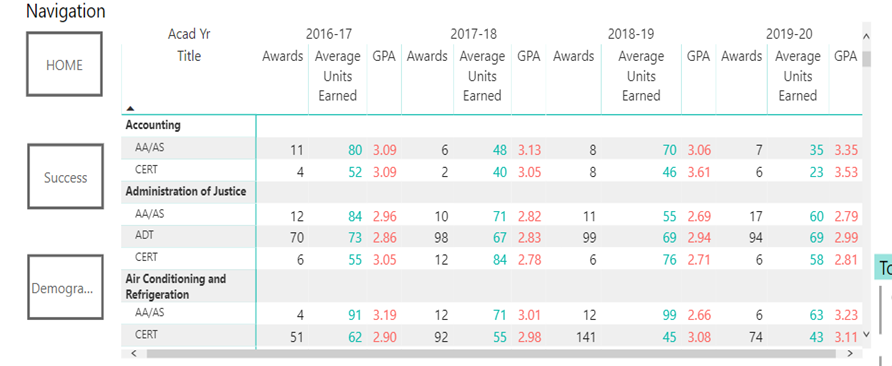 Academic Program Review Dashboard
[Speaker Notes: Carolyn (data examples will follow after this slide)]
2022-2023 Program Review Template
Program Assessment (cont.) - 
Data Examples
CCCCO Strong Workforce dashboard (drill down by program/sector)
https://www.calpassplus.org/Launchboard/SWP.aspx
  
 Community College Pipeline dashboard (drill down by program/sector)
      https://www.calpassplus.org/LaunchBoard/Community-College-Pipeline.aspx
•Annual earnings: Median annual income of alumni who attended the program under review (or the closest related sector)
•Living Wage Attainment: Percent of alumni who attended the program under review (or the closest related sector) and earn living wage 
•Job in Field of Study: Percent of alumni who pursued a career education path with a job related to their field of study.
[Speaker Notes: Carolyn]
2022-2023 Program Review Template
Program Assessment (cont’d): Curriculum

Examine the program curriculum using an equity lens by responding to the following questions: To what extent does the curriculum:
Prepare students to actively engage in a diverse society?
Include multicultural content? 
Respond to diverse students’ learning needs?
Encourage instructors and students to investigate their own views, biases and values and discuss multiple perspectives different from their own?
[Speaker Notes: Kevin]
2022-2023 Program Review Template
Program Assessment (cont’d): Curriculum
Examine the program curriculum using an equity lens by responding to the following questions: To what extent does the curriculum:
Use critical/equity-oriented pedagogy?
Ensure creating an empowering classroom environment?
Use multiple evaluation techniques sensitive to the diverse ways students can demonstrate understanding?

List any recommendations related to Curriculum based on your answers to the above questions and the current needs of your program.
[Speaker Notes: Kevin]
2022-2023 Program Review Template
Outcomes Assessment – SLOs & PLOs  

Summarize SLO and PLO assessment results over the past four years for key/gateway courses.
Gateway courses are determined by your department & division – contact your Dean or the folks giving this presentation for a list of your gateway courses.
Use the SLO dashboard in Nuventive to find and track your results.
Contact Kevin Degnan and/or Catherine Schult-Roman for questions about Nuventive or SLOs in general kdegnan@elcamino.edu & cschult@elcamino.edu 
Summarize the SLO and PLO assessment results over the past four years and describe how results have been used to make any changes necessary to improve student learning (e.g., analyze and describe those changes; provide specific examples). Focus on gateway courses and do include the raw data and success rates for those gateway courses.  
Discuss any changes needed to the assessment methods to yield clearer, more coherent data.
[Speaker Notes: Kevin]
2022-2023 Program Review Template
Outcomes Assessment – SLOs & PLOs (cont’d)

Describe how program faculty have improved the SLO process and engaged in dialogue about assessment results. 
List any recommendations related to SLO/PLO assessment. 
Discuss programmatic factors contributing to constant, increasing or decreasing trends in the results for SLO and PLO assessment within the previously examined courses.
Where possible, highlight and discuss any known equity gaps in SLO achievement.
As applicable, identify recommendations for which SLO/PLO assessment data provide justification. It is often considered strong evidence for your requests.
[Speaker Notes: Kevin]
2022-2023 Program Review Template
Program Vision and Future Planning – Program Vision

A vision statement describes the desired future state of the program.
Describe the vision of the program for the next four years considering the assessment reported in the previous sections.
Identify student groups that are underrepresented in the program’s field, and any relevant changes within the program field/industry.
[Speaker Notes: Carolyn]
2022-2023 Program Review Template
Program Vision and Future Planning (cont.) – Future Planning

Based on the assessment reported in the previous section, develop program goals to be completed during the next four years in relation to:

Adjusting the curriculum for coherence and alignment with students’ workforce needs
Advancing towards a more equitable program to close equity gaps among groups of students
Clarifying students’ paths to completion, further education and employment
Helping students explore options and build foundation skills 
Helping students stay on the path 
Integrating applied learning experiences 

Guiding question – Given the unique role and responsibilities of your program, how could you better serve your students in the next 4 years?
[Speaker Notes: Carolyn]
2022-2023 Program Review Template
Program Vision and Future Planning (cont.) – Future Planning

What projects will the program complete to achieve the desired goals?
Please specify at least two for each goal. 

When the next program review is due, how will the program determine if the goals have been met?
Please specify at least one quantitative target or qualitative accomplishment for each goal.
[Speaker Notes: Carolyn]
2022-2023 Program Review Template
Program Resources

In the following areas, what are the resources needed by the program to meet the goals for the next four years? 
List resources in order of priority. You might want to prioritize them within each category and/or develop an overall prioritized list of resources. 
Explain how these resources contribute to the College’s equity goals.
Having mentioned these resources in the body with the data and analysis, remember to use the same language to list resources here.
Resource Categories
[Speaker Notes: Irena -]
2022-2023 Program Review Template
NOTE:   Dissenting opinions should be included when consensus is not reached among program faculty and/or between program faculty and the division dean. A report should be added to the program review as an appendix.  This report should clearly state the areas of dissension and reason for dissenting opinion.
[Speaker Notes: Irena – the department doesn't have to reach a consensus and dissenting opinions should be noted]
2022-2023 Program Review Template
2-Year CE Review – Supplemental Questions

Use labor market data, advisory committee input, institutional data, and the provided CE 2-year Program Review data to respond to the following questions:

How strong is the occupational demand for the program?  As you analyze demand over the past 5 years and projected demand for next 5 years, address state and local needs for the program.

How does the program address needs that are not met by similar programs in the region?
[Speaker Notes: Irena - Template for CE Review remains unchanged. Will not read them out]
2022-2023 Program Review Template
2-Year CE Review – Supplemental Questions (cont’d)

What are the completion, success, and employment rates for the students?  Discuss any factors that may impact completion, success, and employment rates.  If applicable, what is the program doing to improve these rates?   

If there is a licensure exam for students to work in their field of study, please list the exam and the pass rate.  If there are multiple licensure exams in the program, include them all.  Discuss any factors that may impact licensure exam pass rates.  If applicable, what is the program doing to improve these rates?
[Speaker Notes: Irena - No changes from previous. Template for CE Review remains unchanged.]
2022-2023 Program Review Template
2-Year CE Review – Supplemental Questions (cont’d)

Are the students satisfied with their preparation for employment? Are the employers in the field satisfied with the level of preparation of program graduates?  Use data from student surveys, employer surveys, and other sources of employment feedback to justify your response.

Is the advisory committee satisfied with the level of preparation of program graduates?  How has advisory committee input been used in the past two years to ensure employer needs are met by the program?  Describe any advisory committee recommendations that the program is either unable to implement or is in the process of implementing.
[Speaker Notes: Irena - No changes from previous. Template for CE Review remains unchanged.]
2022-2023 Program Review Template
2-Year CE Review – Supplemental Questions (cont’d)

California Education Code 78016 requires that the review process for CE programs includes the review and comments of a program’s advisory committee.  Provide the following information in the 2-year CE review: 
Advisory committee membership list and credentials
Meeting minutes or other documentation to demonstrate that the CE program review process has met the above Education Code requirement.
[Speaker Notes: Irena - No changes from previous. Template for CE Review remains unchanged.]
To facilitate preparation of the final review document, a fillable Program Review template is available on our website!!!
Table of Contents
All required program review components
Fillable text boxes
Auto-pagination
Placeholders for recommended Appendices
[Speaker Notes: Irena -]
Why Your Program Review Matters
Academic program review is an opportunity for faculty to:
reflect on the successes and challenges of their academic program
develop goals for the program 
consider how they can improve their program to enhance student learning and success 
provide a vision for the next 4 years that will help in the annual planning for your program
In addition, program review provides a vital link between student learning in our classroom and the operation of the college through planning and budgeting.  The 4 -year goals in program review and funding requests associated with those goals are considered in the annual planning and budgeting process.
[Speaker Notes: Kevin]
Why Your Program Review Matters
After considering a variety of quantitative and qualitative data, including SLO assessment results, program review identifies changes to improve student learning and success in the program and its courses.  These changes are sometimes instructional and can be directly implemented by faculty in the classroom without additional cost.   Other times, faculty recommend changes to curriculum or degrees and certificates, which are proposed to the Division and College Curriculum Committees.
[Speaker Notes: Kevin]
Key points and helpful tips …
Start now!!
Engage and consult with your colleagues.
Don’t just copy and paste – present your program’s current accomplishments, needs, and vision/direction.
[Speaker Notes: Kevin]
Contacts and Help
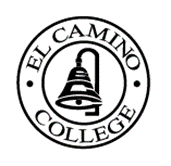 Academic Program Review Committee (APRC) 
Kevin Degnan, Co-Chair of APRC, Humanities: x3335 – kdegnan@elcamino.edu
Irena Zugic, Co-Chair of APRC, Academic Affairs: x3928 – izugic@elcamino.edu 

Your Dean and colleagues in your program
Your Dean is a very helpful resource in providing additional information and guidance.  Please share all drafts with your Dean. Please work together with colleagues in your program.  Some programs decide to assign portions of the template to different faculty members; other programs have one author who consults with their colleagues and receives feedback on drafts. 

Institutional Research and Planning (IRP)
Carolyn Pineda, Research Analyst and IRP rep on the APRC: x6402 - cpineda@elcamino.edu
The IRP website contains a variety of useful reports and a link to a research request form if you would like to request more specific data for your program. http://www.elcamino.edu/about/depts/ir/   

Curriculum Representatives on the Division and College Curriculum Committees (DCC and CCC)
For help with "Curriculum and Outcomes Assessment,” please consult representatives on your DCC (consult your division office for DCC membership) or your division’s representative on the CCC. http://www.elcamino.edu/academics/ccc/s5ccccommittee.aspx 


Your Division SLO Facilitator
Your division SLO facilitator can help you with “Program Assessment,” Part III section 2 of the template. 
Please consult your division office to find out who is your division SLO facilitator.
[Speaker Notes: Kevin]